Verdadero o falso
Herramientas para la educación 
sobre salud sexual en adolescentes 3.0
Esta publicación fue realizada gracias a la Subvención Número TP1AH000081-01-01 del Departamento de Salud y Servicios Humanos, Oficina de Asuntos de la Población. Su contenido es responsabilidad única de los autores y no necesariamente representa los puntos de vista oficiales del Departamento de Salud y Servicios Humanos.
[Speaker Notes: NOTA:
Para cambiar la imagen en esta diapositiva, seleccione la imagen y bórrela. Luego, haga clic en el ícono de Imágenes en el marcador de lugar para insertar su propia imagen.]
¿Puedes separar los HECHOS de la FICCIÓN?
¿Cuánto sabes sobre cómo sucede el embarazo? Para cada enunciado, responde si crees que es:
Verdadero
Falso
o
¡Debes estar preparado para explicar tu respuesta!
El sexo oral puede resultar en un embarazo.
Falso
Los espermatozoides deben unirse a un óvulo para que haya un embarazo. Esto solo sucede cuando el espermatozoide ingresa en el útero a través de la vagina.  Sin embargo, una persona aún puede contagiarse con una ITS al tener sexo oral.
Tener relaciones sexuales en una piscina, en un jacuzzi o en otro lugar con agua previene un embarazo.
Falso
Tener relaciones sexuales en el agua no previene el embarazo. Cada vez que los espermatozoides se unen a un óvulo dentro del útero, puede ocurrir un embarazo. El agua no previene que el semen ingrese a la vagina.
[Speaker Notes: Un mito similar es que si alguien eyacula en una piscina o jacuzzi, puede embarazar a alguien sin penetración. Un pene debe eyacular en la vagina para que haya un embarazo.]
Sacar el pene de la vagina antes de la eyaculación es una forma efectiva de prevenir los embarazos.
Falso
Cuando un pene está erecto, se libera una cantidad pequeña de líquido pre-eyaculatorio. Es posible que una persona no sienta esto y que no tenga ningún control sobre ello. Solo se necesita 1 espermatozoide para que ocurra un embarazo. El líquido pre-eyaculatorio también puede transmitir las ITS.
[Speaker Notes: Nota completa: Si alguien ya ha decidido tener sexo sin protección, es preferible “sacar el pene” al eyacular que hacerlo dentro de su pareja. El líquido pre-eyaculatorio contiene menos espermatozoides que la eyaculación. La tasa de fracaso de la “retirada” es de aproximadamente el 22%, haciendo que la tasa de efectividad del uso típico sea de aproximadamente el 78%. Esto es reducción de riesgos, pero no es prevención.]
Puede haber un embarazo durante la menstruación.
Verdadero
La ovulación (cuando un ovario libera un óvulo) ocurre durante cierto momento en el ciclo menstrual - podría ser de unos días hasta dos semanas después del período.  Los espermatozoides pueden vivir en el cuerpo por hasta cinco días. Entonces, hay un riesgo de que los espermatozoides puedan estar presentes la próxima vez que ocurra la ovulación, y es posible que haya un embarazo.
Tener relaciones parado previene el embarazo.
Falso
Algunas personas podrían creer que la gravedad causa que los espermatozoides se salgan del cuerpo. Sin embargo, los espermatozoides son muy buenos nadadores, por lo que ningún número de saltos puede prevenir un embarazo.
[Speaker Notes: Si bien el semen podría salirse de la vagina después de la eyaculación, es posible que ya hayan entrado espermatozoides al cérvix y al útero.]
Las drogas y el alcohol hacen que el sexo sea más arriesgado.
Verdadero
Las drogas y el alcohol SÍ hacen que el sexo sea más arriesgado. Uno de cada cinco jóvenes de 15 a 17 años dice que ha tenido actividad sexual al estar bajo la influencia de las drogas o del alcohol y que normalmente no lo hubieran hecho. ¡Ese es el 20%! 
Los adolescentes que están bajo la influencia de sustancias también tienen más probabilidades de no usar anticonceptivos si tienen relaciones sexuales.
No se puede dar o recibir consentimiento si una de las personas está bajo la influencia de sustancias. 
En el contexto de la agresión sexual, esto significa que el alcohol puede hacer que sea más fácil para alguien cometer un crimen e incluso puede prevenir que alguien recuerde que dicha agresión ocurrió.
[Speaker Notes: Es importante permanecer seguro al estar bajo la influencia del alcohol. También es importante recordar que la agresión sexual nunca es culpa de la víctima, independientemente de si la víctima estaba sobria o bajo la influencia de drogas o del alcohol cuando ocurrió.
https://www.rainn.org/articles/alcohol-safety]
Falso
Orinar después de tener relaciones sexuales puede ayudar a prevenir el embarazo.
Orinar después de tener relaciones sexuales no tiene ningún efecto en si, puede ocurrir un embarazo ya que el semen no se deposita en la misma cavidad por la cual se desecha la orina. El sistema reproductivo femenino tiene dos orificios en el área genital: 1) la uretra - por donde la orina sale del cuerpo.  2) la vagina - en donde se lleva a cabo las relaciones sexuales vaginales, por donde sale el flujo menstrual del cuerpo y por donde nace un bebé.
El embarazo puede ocurrir la primera vez que una pareja tiene relaciones sexuales.
Verdadero
SIEMPRE que un espermatozoide se une a un óvulo, es posible que haya un embarazo.
No tener un período es una señal definitiva de un embarazo.
Falso
Si bien no tener un período puede ser una señal definitiva de embarazo, hay muchas otras razones por las que esto podría suceder. Los ciclos menstruales pueden ser irregulares debido a la dieta, estrés, ejercicio u otras razones.
[Speaker Notes: Si crees que podrías estar embarazada, consulta a un médico para recibir una prueba de embarazo (médico familiar, departamento de salud, Planned Parenthood, otras clínicas).]
Beber Mountain Dew reduce el recuento de espermatozoides.
Falso
No hay ninguna cantidad de Mountain Dew que pueda disminuir el recuento de espermatozoides. Los alimentos o bebidas no son una forma efectiva de prevenir un embarazo.
Los números del embarazo
Es hora de jugar un juego sobre el embarazo y la reproducción
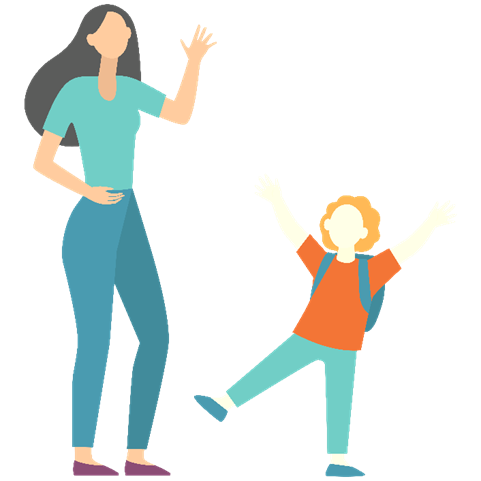 [Speaker Notes: NOTA:
Para cambiar la imagen en esta diapositiva, seleccione la imagen y bórrela. Luego, haga clic en el ícono de Imágenes en el marcador de lugar para insertar su propia imagen.]
¡Adivina!
____________ Número promedio de espermatozoides en el semen de una eyaculación.

____________ Número de espermatozoides necesarios para crear un embarazo. 

____________ Número promedio de días que le toma al cuerpo crear espermas.
50-150 millones
64
1
¡Adivina!
____________ Número promedio de óvulos en los ovarios al momento de la pubertad.

____________ Número promedio de óvulos ovulados durante la vida.
300
300,000-400,000
¡Adivina!
____________ Número de bebés que nacieron de madres adolescentes en los Estados Unidos en el 2020.

____________ Porcentaje por el que han disminuido las tasas de nacimientos adolescentes desde 1991.

____________ Número de embarazos adolescentes en Tennessee en el 2020.
77
158,043
4,826
[Speaker Notes: https://thenationalcampaign.org/data/state/tennessee]
¡Adivina!
____________ Porcentaje de niñas adolescentes que tienen un bebé antes de los 18 años y que obtienen su diploma de secundaria antes de cumplir 22 años. 

____________ Porcentaje de madres adolescentes que terminan la universidad antes de cumplir 30 años. 

____________ Porcentaje de padres adolescentes que trabajan que reciben su diploma de secundaria antes de los 26 años.
<2
40
61
[Speaker Notes: https://www.cdc.gov/teenpregnancy/about/index.htm
http://www.ncsl.org/research/health/teen-pregnancy-affects-graduation-rates-postcard.aspx
http://www.ncbi.nlm.nih.gov/pmc/articles/PMC3167874/]
Para obtener más información visita
www.Centerstone.org/teen